Figure 2. Recordings and analysis from a layer 4 pyramid-to-pyramid pair in rat visual cortex. (A) Averaged responses ...
Cereb Cortex, Volume 17, Issue 9, September 2007, Pages 2190–2203, https://doi.org/10.1093/cercor/bhl126
The content of this slide may be subject to copyright: please see the slide notes for details.
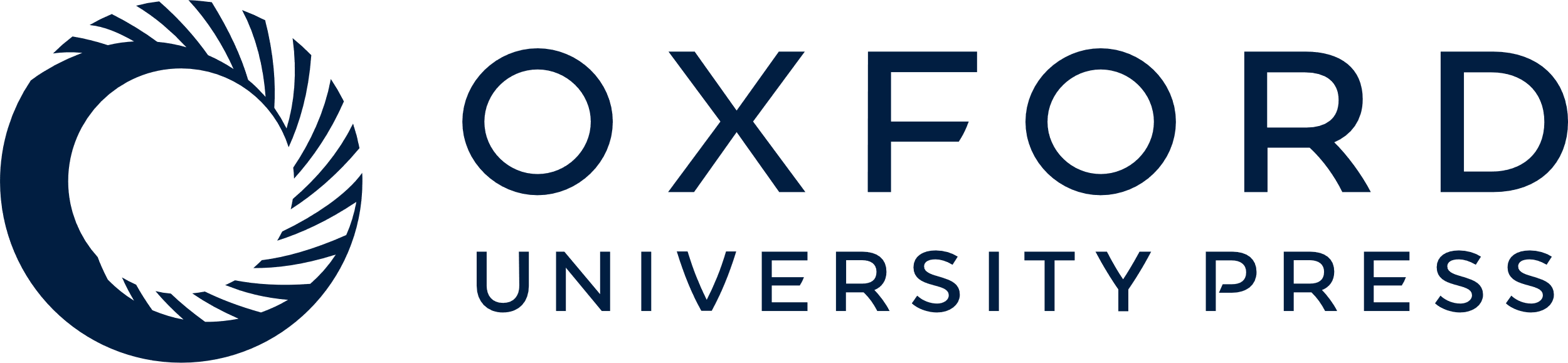 [Speaker Notes: Figure 2. Recordings and analysis from a layer 4 pyramid-to-pyramid pair in rat visual cortex. (A) Averaged responses to pairs of presynaptic APs at different interspike intervals are superimposed and their average amplitude is color coded so that the largest second EPSPs are shown as red and the smallest as dark blue. (B) Averaged responses to trains of 3 presynaptic spikes with the third EPSP amplitude similarly color coded. (E) Averaged responses to trains of 4 (left) and 5 (right) presynaptic spikes with average fourth and fifth EPSP amplitudes color coded. (C) Single-sweep amplitudes of second and third to sixth EPSPs in brief trains plotted against interspike interval and smoothed. Both this plot and the relative amplitudes of averaged EPSPs demonstrate that the recovery from depression does not follow a smooth curve, and peaks and troughs are apparent in the plots. Average first EPSP amplitude for this connection was 0.77 mV. (D) EPSP Amplitude distributions for first to sixth EPSPs in trains. The proportion of apparent failures of transmission increases from the first to the sixth as average EPSP amplitude declines indicating that depression is primarily presynaptically mediated.


Unless provided in the caption above, the following copyright applies to the content of this slide: © The Author 2006. Published by Oxford University Press. All rights reserved. For permissions, please e-mail: journals.permissions@oxfordjournals.org]